脱炭素経営を実践し気候変動に対応しよう
気候変動のリスク
気候変動の機会
移行リスク
低炭素社会への移行は、政策・法規制等の変化を伴うため、企業の財務や評判に様々な影響を与える可能性があります。
例：炭素税の導入、再エネ転換によるエネルギー価格の高騰、社会からの評価・評判の低下など
物理的リスク
気候変動に起因する自然災害等により様々なリスクが想定されます。
例：異常気象、洪水の深刻化、山火事の多発など
気候変動への対応は、機会（チャンス）にもなり得ます
省エネ設備等を導入することで、電気代等のエネルギーコストが削減できます
排出削減を求める企業に対する訴求力が向上し、競争力強化や売上拡大に繋がります
省エネ等の取組が先進的事例としてメディアに取り上げられ、知名度向上に繋がります
脱炭素の取組を訴求することで金融機関からの資金調達を好条件で進められる可能性があります
つまり
気候変動は対応次第でリスクから
チャンスに転換させることができる！
脱炭素経営が必要なのは大企業だけではない！
サプライチェーン
大企業
中堅・中小企業
政府
気候関連情報
開示の要請
脱炭素要請
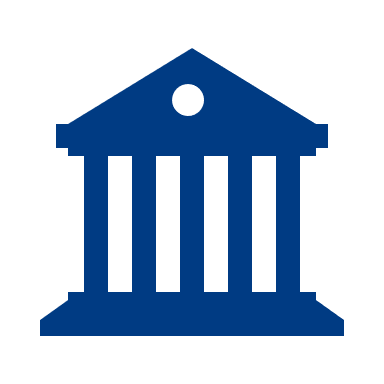 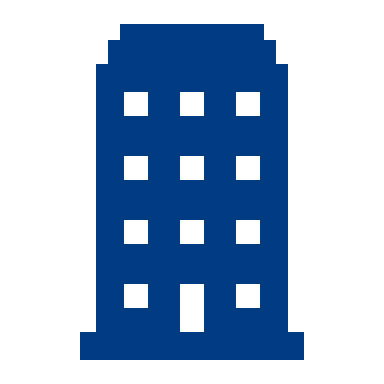 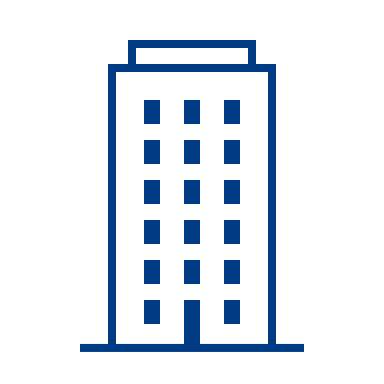 市場
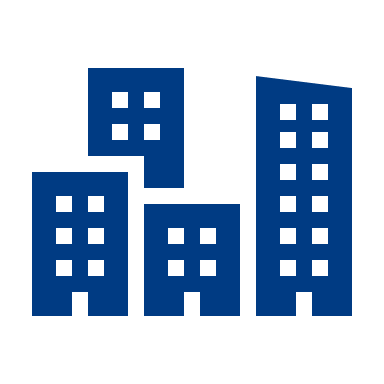 大企業は脱炭素の潮流を受け、自社だけでなく取引先のCO2削減にも取り組んでいます。つまり、気候変動に対応する必要がないと考える中堅・中小企業であっても大企業との取引があれば脱炭素への対応が求められるのです。
ではどんな取組をすればいいの？
気候変動やカーボンニュートラルについて知ること
二酸化炭素（CO2）排出量を測定し、排出削減ターゲットを特定すること
CO2排出量削減計画を策定し、実行すること
基本的には、以下3つのステップ
①知る
気候変動とは？
カーボンニュートラルとは？
脱炭素経営とは？
②測る
CO2排出量を測定しよう
削減ターゲットを特定しよう
③減らす
削減計画を策定しよう
削減計画に沿って、削減対策を実行しよう
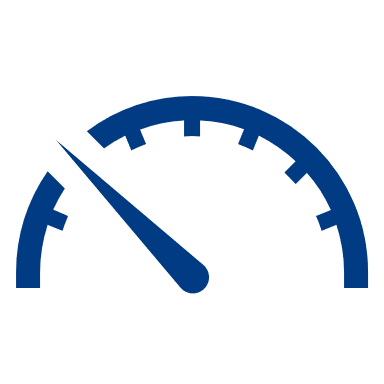 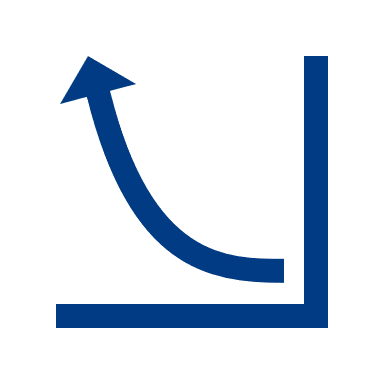 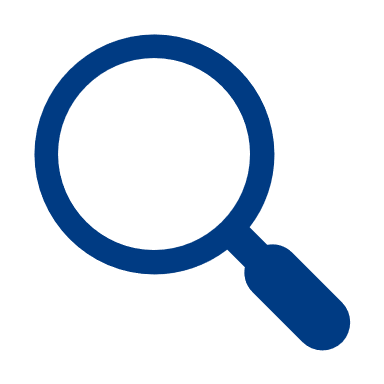 当行では上記の取組に合わせ、以下の支援内容をご用意しております！
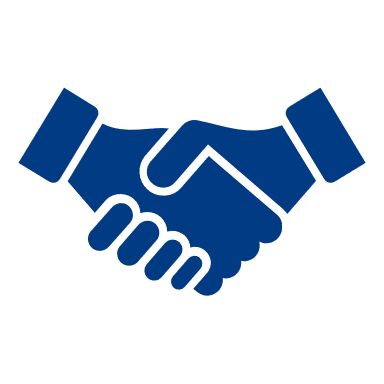 詳しくは、営業担当者もしくは店舗窓口までお気軽にお問合せください。
環境銀行
https://www.kannkyo-ginko.jp/